Redd Barnas undervisningsmateriell1.-7. trinn
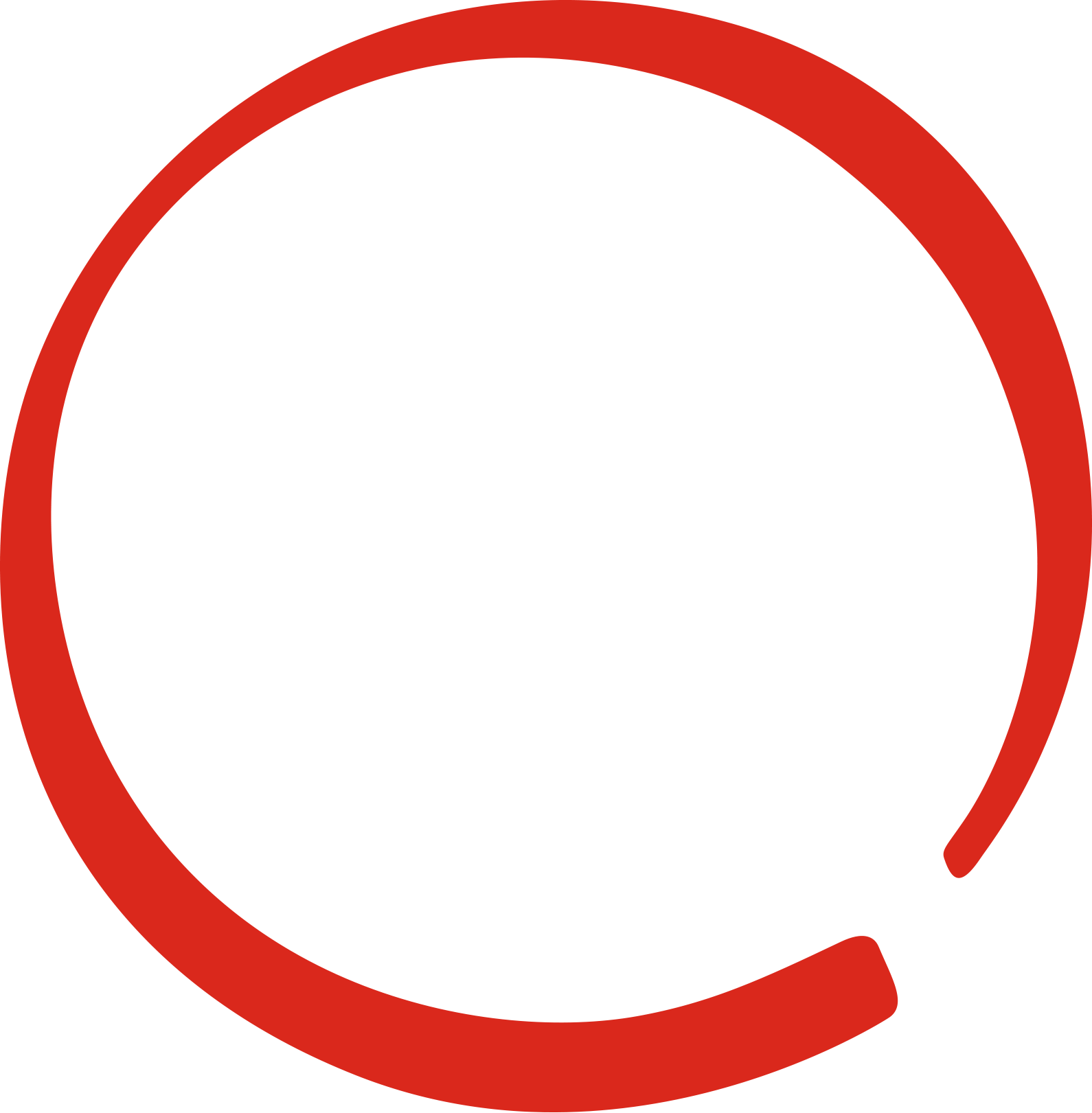 Redd Barnas undervisningsmateriell
1.-7. trinn
Lær om
Barns rettigheter
FNs Bærekraftsmål
Nettvett
Inkludering, elevmedvirkning og gode læringsmiljø
Beskyttelse mot vold og seksuelle overgrep
Demokrati og valg
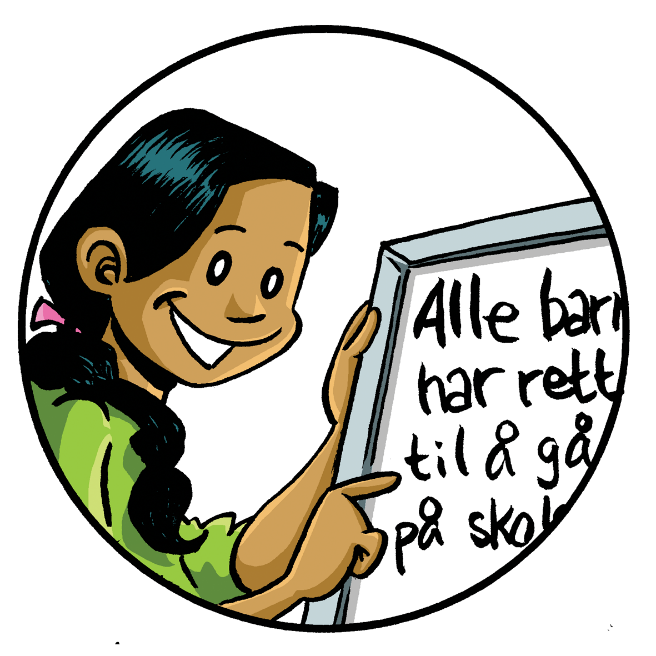 2
[Speaker Notes: Redd Barna har gratis undervisningsopplegg om følgende temaer:
Barns rettigheter
FNs bærekraftsmål
Nettvett
Beskyttelse mot vold og seksuelle overgrep
Demokrati og valg
Inkludering, elevmedvirkning og gode læringsmiljø]
www.reddbarna.no/skole
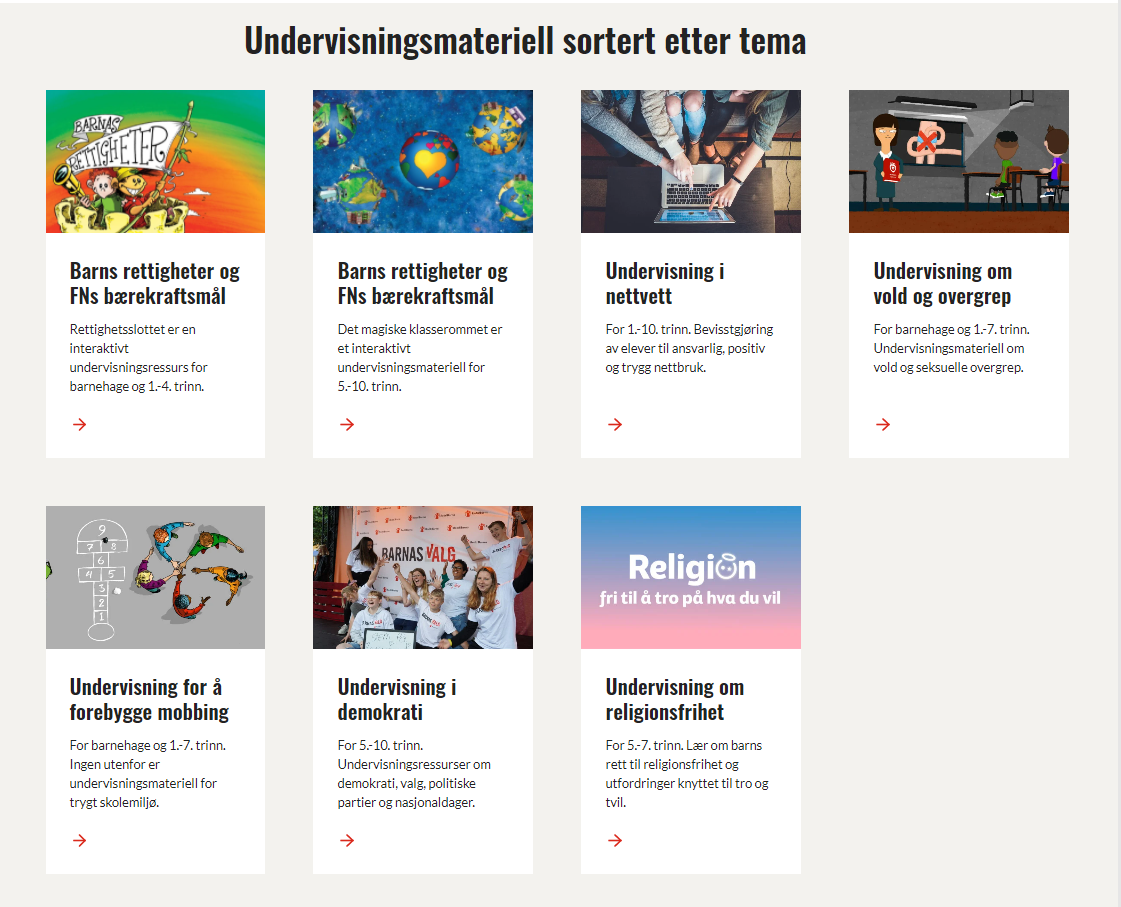 [Speaker Notes: Her ser dere en oversikt over alt Redd Barna tilbyr barnehager og skoler. Alt vårt materiell er gratis, og kan lastes ned, bestilles eller brukes digitalt.]
Rettighetsslottet
Lær om barns rettigheter
Målgruppe: 1.-4 trinn

Interaktivt undervisningsopplegg: tegneserier, film, spill og oppgaver.

Plakat kan bestilles til å henge opp i klasserommet 
Plakaten finnes på bokmål, nynorsk, nordsamisk, sørsamisk og lulesamisk.

Oppfyller kompetansemål etter 2. og 4. trinn i samfunnsfag, KRLE, norsk og musikk.
[Speaker Notes: Målgruppe: 1.-4. trinn.
Rettighetshetsslottet er et digitalt univers der elevene selv trykker seg gjennom ulike rom der de kan lese tegneserier, se film, spille spill og løse oppgaver. En morsom og spennende måte å lære om barns rettigheter på! 
Tegneseriene er lest inn, så elever kan velge om de vil lese selv, eller bli lest for. 

Rettighetsslottet er utarbeidet med støtte fra NORAD, og er oppdatert i 2019. 

Trykk eventuelt på linken i bildet for å vise dine kollegaer hvordan Rettighetsslottet ser ut. Linken ligger også her: https://rs.reddbarna.no/

Rettighetsslottet lærerside: https://www.reddbarna.no/skole/rettighetsslottet/]
Det magiske klasserommet
Lær om barns rettigheter og internasjonale spørsmål
Målgruppe: 5.-7. trinn

Interaktivt undervisningsopplegg med fem ulike temarom
Ikke-diskriminering
Flyktninger
Fattig/rik
Klima
Fred

Oppfyller kompetansemål i samfunnsfag, KRLE og naturfag
Lærerveiledninger kan lastes ned til alle de ulike temaene.
[Speaker Notes: Målgruppe: 5.-10. trinn 

Digitalt univers hvor elevene lærer om barns rettigheter og FNs bærekraftsmål gjennom temaene flyktninger, fred, klima, fattig/rik og diskriminering.

Elevene utforsker og lærer igjennom filmer, bildeserier, oppgaver og spill.

Oppfyller kompetansemål i KRLE og samfunnsfag (også naturfag i klimarommet)
Lærerveiledninger kan lastes ned til alle de ulike temarommene. 

For å vise dine kollegaer hvordan Det magiske klasserommet fungerer, kan dere eventuelt se denne filmen, som viser rommet Ikke-diskriminering: https://diskriminering.reddbarna.no/film-det-magiske-klasserommet

Det magiske klasserommet lærerside: https://www.reddbarna.no/skole/klasserom-laerer/]
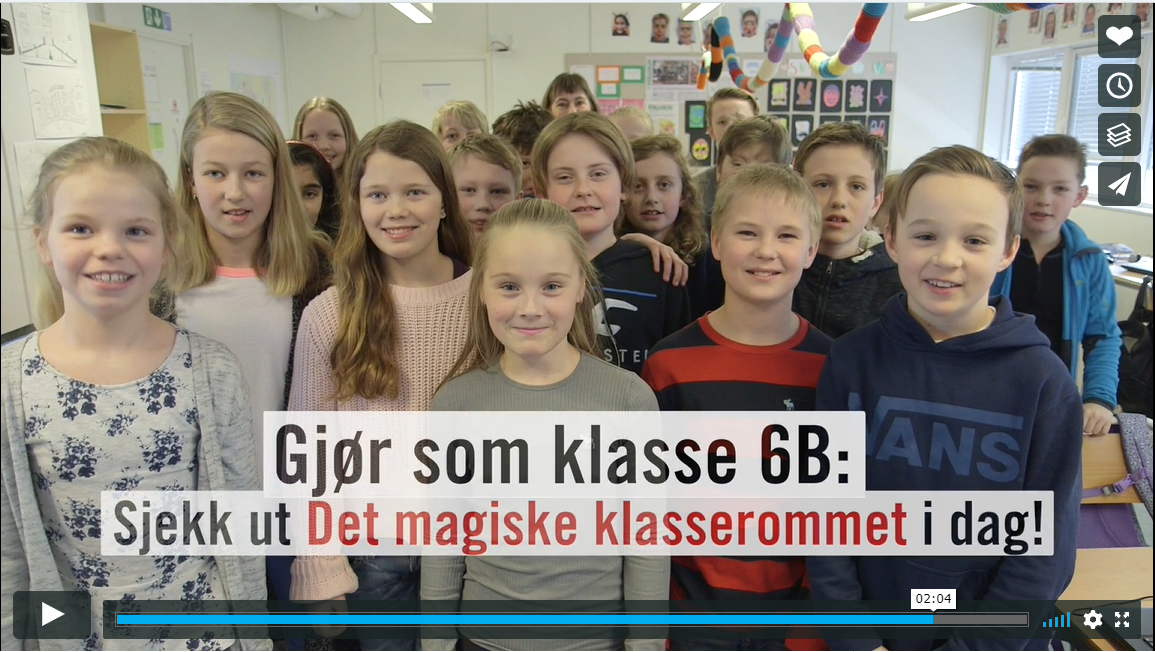 https://vimeo.com/208309751
6
[Speaker Notes: Her er en film med erfaringene til en 6. klasse som har brukt Det magiske klasserommet – Fattig/rik. Klikk på lenken for å se filmen. 

Lenken ligger også her: https://vimeo.com/208309751]
Ingen utenfor
Klassemiljø og elevmedvirkning på timeplanen
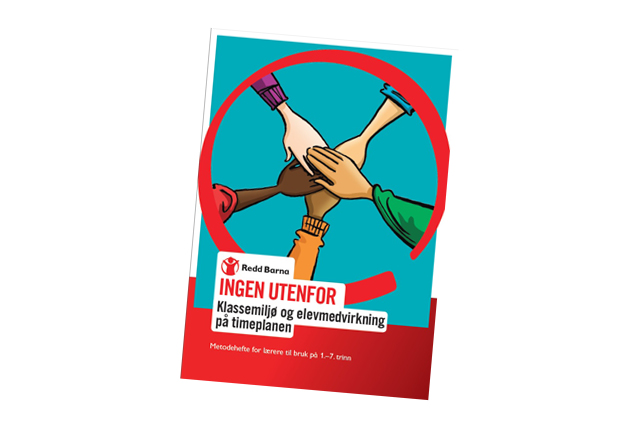 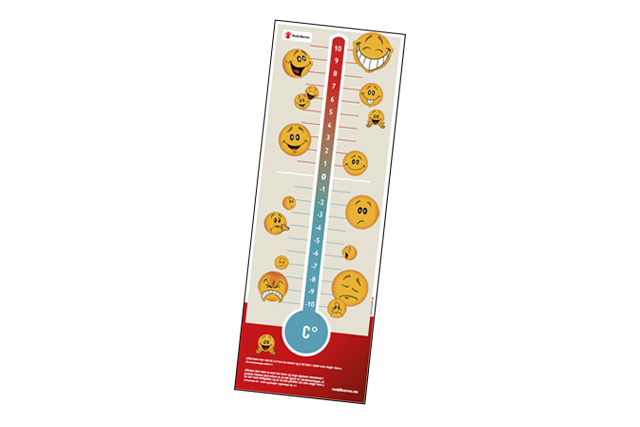 Mål med Ingen utenfor:

Skape gode vennskap på tvers av etablerte grupperinger
Bidra til at elevene lærer å inkludere hverandre i lek
Øke elevers bevissthet om at de har rett til medvirkning og til å ha det trygt på skolen
Reflektere over språkbruk og oppførsel
Godta at man er forskjellig
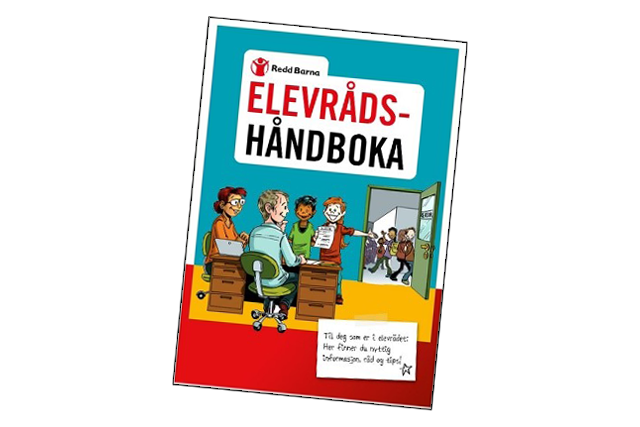 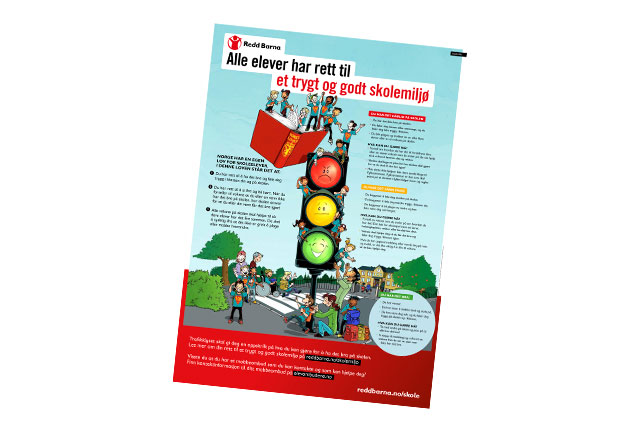 7
[Speaker Notes: Ingen Utenfor passer til 1.-7. trinn og består av: 
- Plakat om retten til et trygt skolemiljø: 
- Ingen Utenfor-hefte: metodehefte med korte aktiviteter tilpasset bruk i klasserommet. 
	Heftet er tredelt og består av 
Trivselsøvelser
Aktiviteter for å utvikle et godt klassemiljø
Ressurser for å jobbe med barns rettigheter
Elevrådshåndboka: Håndbok til elevrådsrepresentanter, der de får tips og råd til hvordan gjennomføre elevrådsarbeidet på skolen, og hvordan gjennomføre klassemøter. 
- Glødetermometer: plakat til klasserommet
	brukes for at elevene raskt og enkelt kan gi tilbakemeldinger på konkrete aktiviteter eller undervisningstimer
- Elevmedvirkningshefte: hefte til lærere med informasjon om hvordan bidra til elevmedvirkning
- «Ikke bare si at det kommer til å ordne seg»
Rapport fra klasserommet: elevers stemmer om trivsel og mobbing

Se alt materiell i Ingen Utenfor her: https://www.reddbarna.no/skole/ingenutenfor/]
Nettvettmateriell
Elevene lærer om trygg og ansvarlig nettbruk
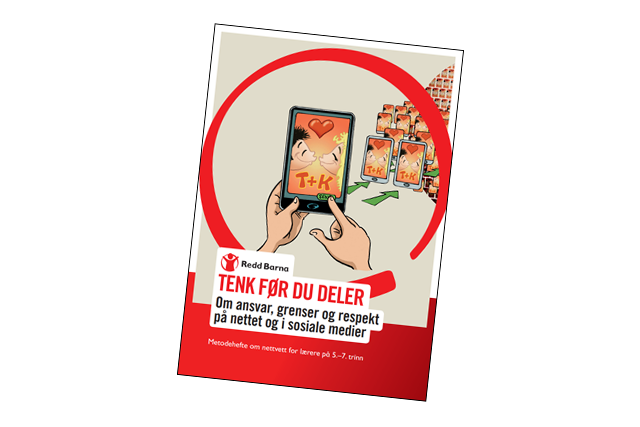 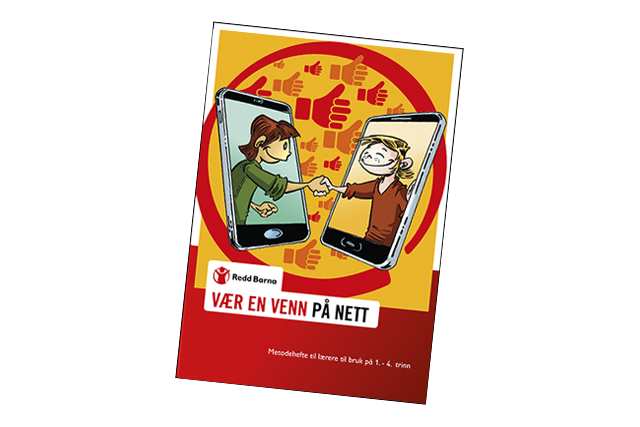 Metodehefter til barnetrinnet:
Vær en venn på nett
1.-4. trinn
Tenk før du deler
5.-7. trinn

Diskusjonskort til mellomtrinnet:
Hva ville du gjort?
5.-7. trinn

Nettvettregler
Plakat til klasserommet
1.-7. trinn
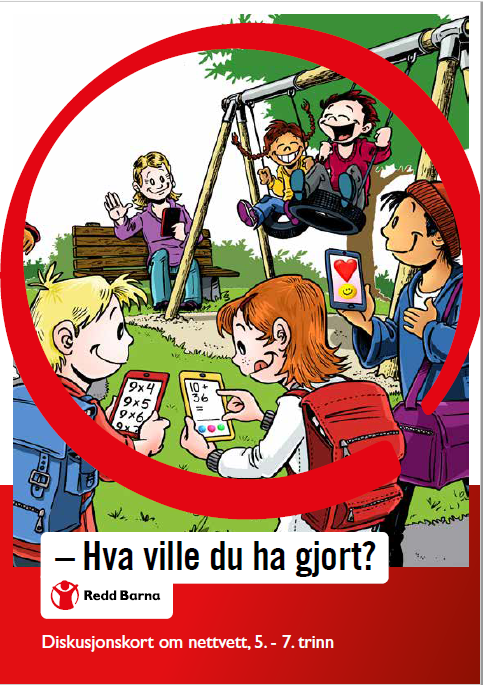 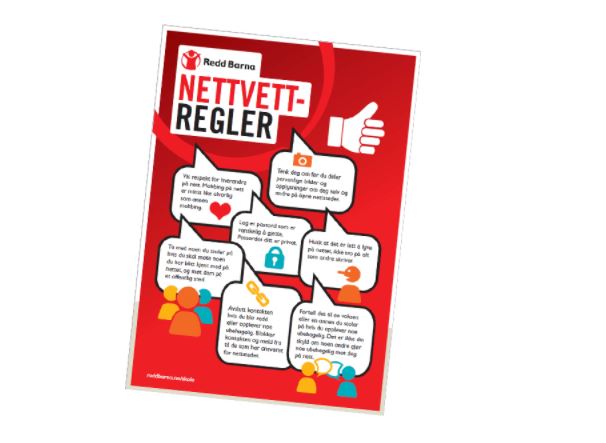 8
[Speaker Notes: Metodehefter for lærere:
Vær en venn på nett 1.-4. trinn’
Tenk før du deler 5.-7.trinn
Med klasseromsaktiviteter for å fremme nettvett blant elevene

Diskusjonskort til mellomtrinnet
Hva ville du gjort? 5.-7. trinn
Diskusjonskort til bruk i klasserommet

Nettvettregler
Plakat til klasserommet 

Se alt materiell i nettvett her: https://www.reddbarna.no/skole/undervisning-nettvett/]
Materiell til foreldremøtet
Få foreldrene med på laget
Målgruppe: foreldre 
På nett med barna
Diskusjonskort til foreldremøter om nettvett og godt klassemiljø

5 foreldretips om vennskap
Liten flyer med 5 foreldretips om vennskap, godt egnet for samtale på et foreldremøte.
Foreldretipsene finnes på bokmål, nynorsk, samisk, polsk, urdu, arabisk, somali og engelsk.
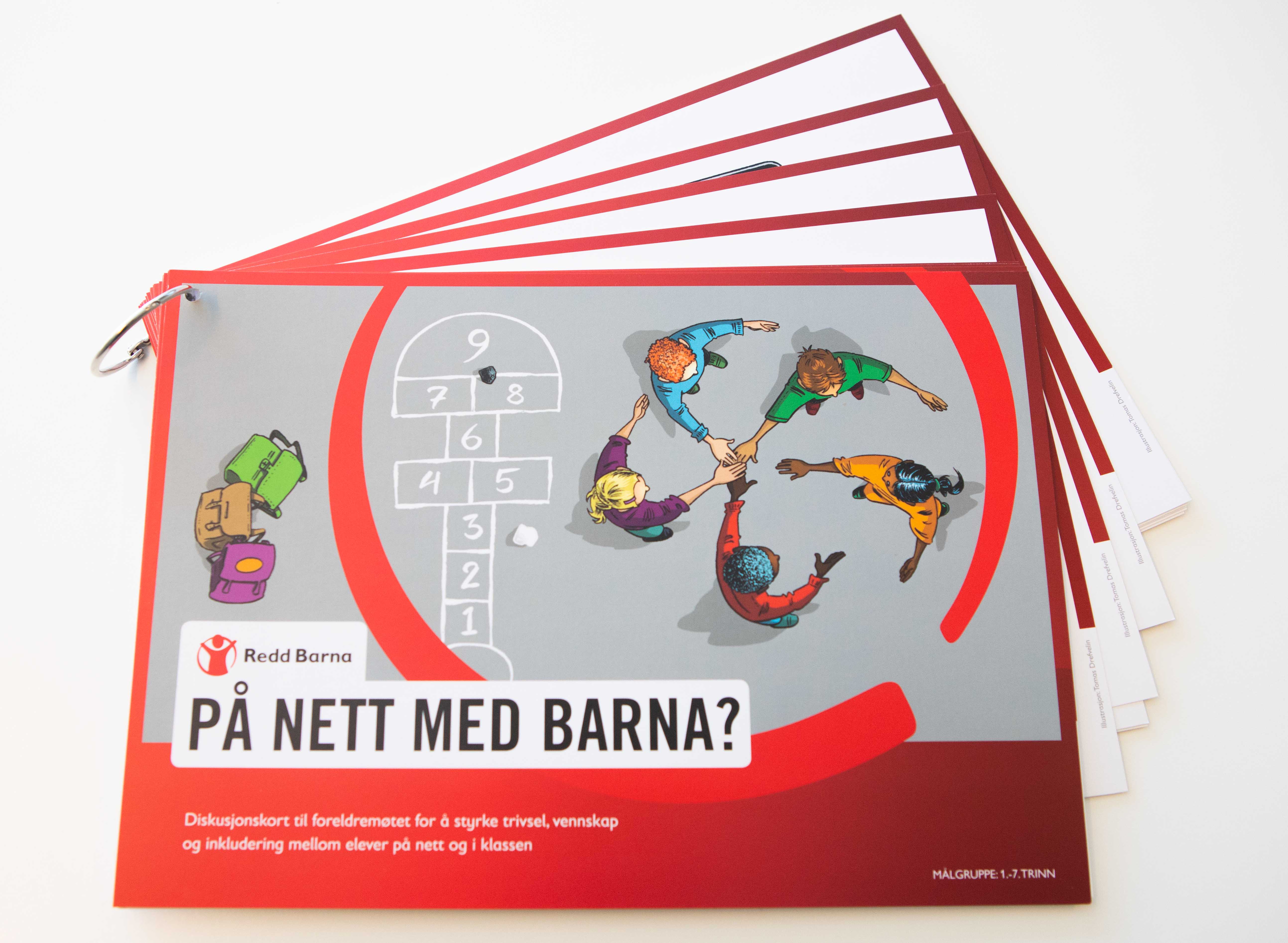 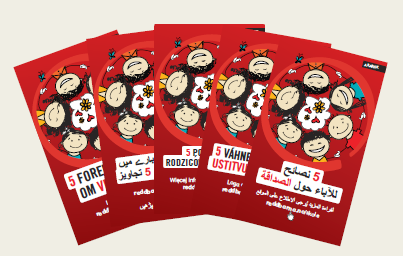 [Speaker Notes: For å skape et godt miljø blant elevene, spiller foreldrene en stor rolle. Her er noe av Redd Barnas materiell som bidrar til å ansvarliggjøre foreldrene.]
Undervisningsmateriell om beskyttelse fra seksuelle overgrep
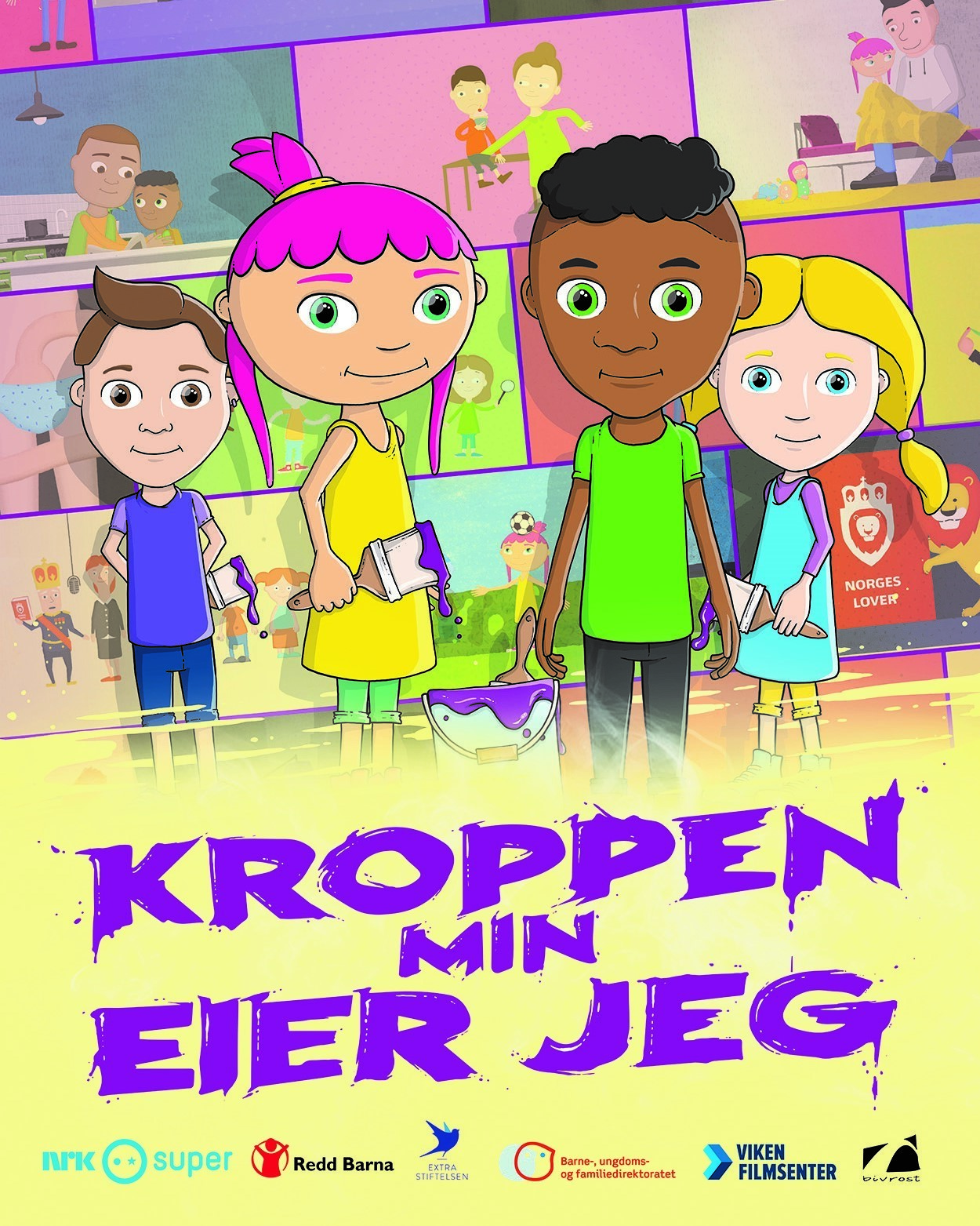 Kroppen min eier jeg
Undervisningsopplegg for 1.-4.trinn om seksuelle overgrep knyttet opp mot tegnefilmene «Kroppen min eier jeg» på NRK Super. 
Lærerveiledning kan lastes ned eller bestilles. 

#Jeg Er Her
Undervisningsopplegg for 5.-7. trinn om seksuelle overgrep
Bygget rundt filmer med barneskuespillere som gjenforteller historier fra virkeligheten, finnes også på tegnspråk.
Filmene ligger på Redd Barnas nettsider
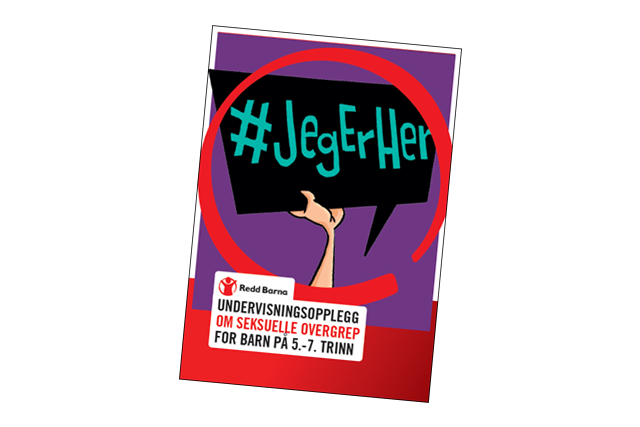 [Speaker Notes: Trykk eventuelt på linken og vis frem en episode fra Kroppen min eier jeg: https://tv.nrk.no/serie/overgrep/sesong/5/episode/2

Se alt materiell om vold og seksuelle overgrep her: https://www.reddbarna.no/skole/undervisning-vold-overgrep/]
#Jeg er her
Undervisningsmateriell om beskyttelse fra vold
Voksne skal aldri slå
Undervisningsopplegg for 1.-4. trinn knyttet opp mot animasjonsfilmen «Voksne skal aldri slå» som ligger på NRK Super.

Mot
Undervisningsopplegg for 5.-7. trinn knyttet opp mot dramaserien «Mot» som ligger på NRK Super


Lærerveiledninger kan lastes ned eller bestilles.
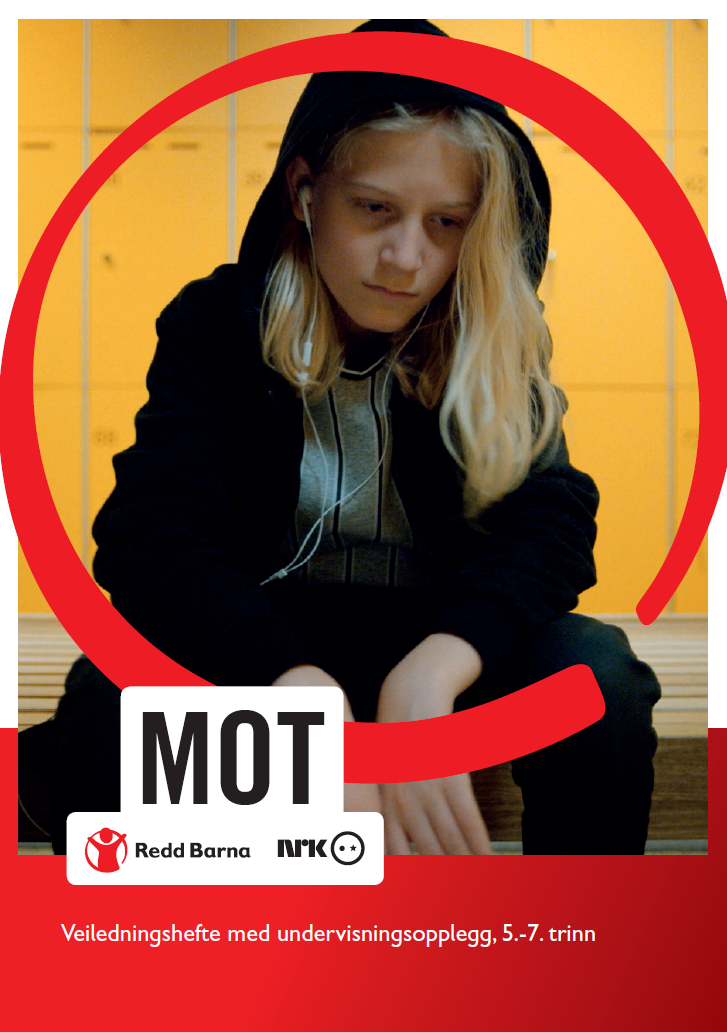 11
[Speaker Notes: Hvis dere har tid – trykk på linken og se filmen Voksne skal aldri slå: https://tv.nrk.no/serie/vold/sesong/5/episode/1

Se alt materiell om vold og seksuelle overgrep her: https://www.reddbarna.no/skole/undervisning-vold-overgrep/]
Annet materiell som kan bestilles om vold og seksuelle overgrep:
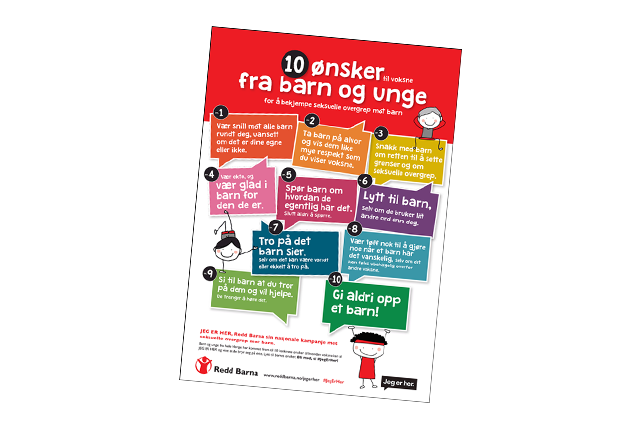 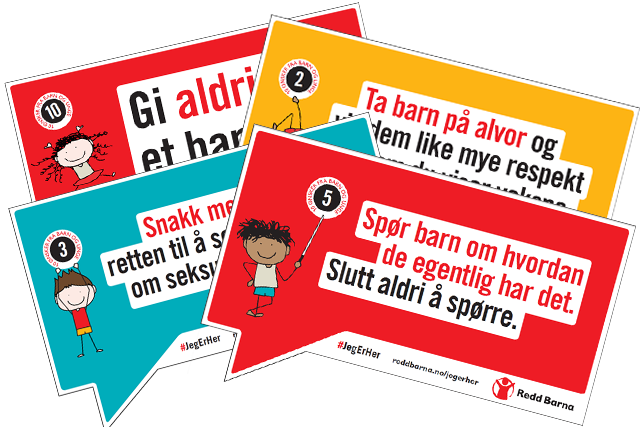 12
[Speaker Notes: Annet materiell som kan bestilles om temaet vold og seksuelle overgrep: 
«5 foreldretips for å snakke med barn om kropp, grenser og overgrep» - kan bestilles eller lastes ned.
Plakat og flyer med «10 ønsker fra barn og unge for å bekjempe seksuelle overgep» - kan bestilles eller lastes ned.
Snakkebobler med 10 ønsker fra barn og unge – kan bestilles eller lastes ned.]
13
[Speaker Notes: Dette er et eksempel på at kunnskap om overgrep beskytter barn. Handler om at en episode av «Kroppen min eier jeg» ble vist på skolen. Gutten fortalte om overgrep han var utsatt for av sin far. Skolen varslet barnevernstjeneste og politi, guttens far ble anholdt og innrømmet forholdet. Han ble senere dømt for overgrep.]
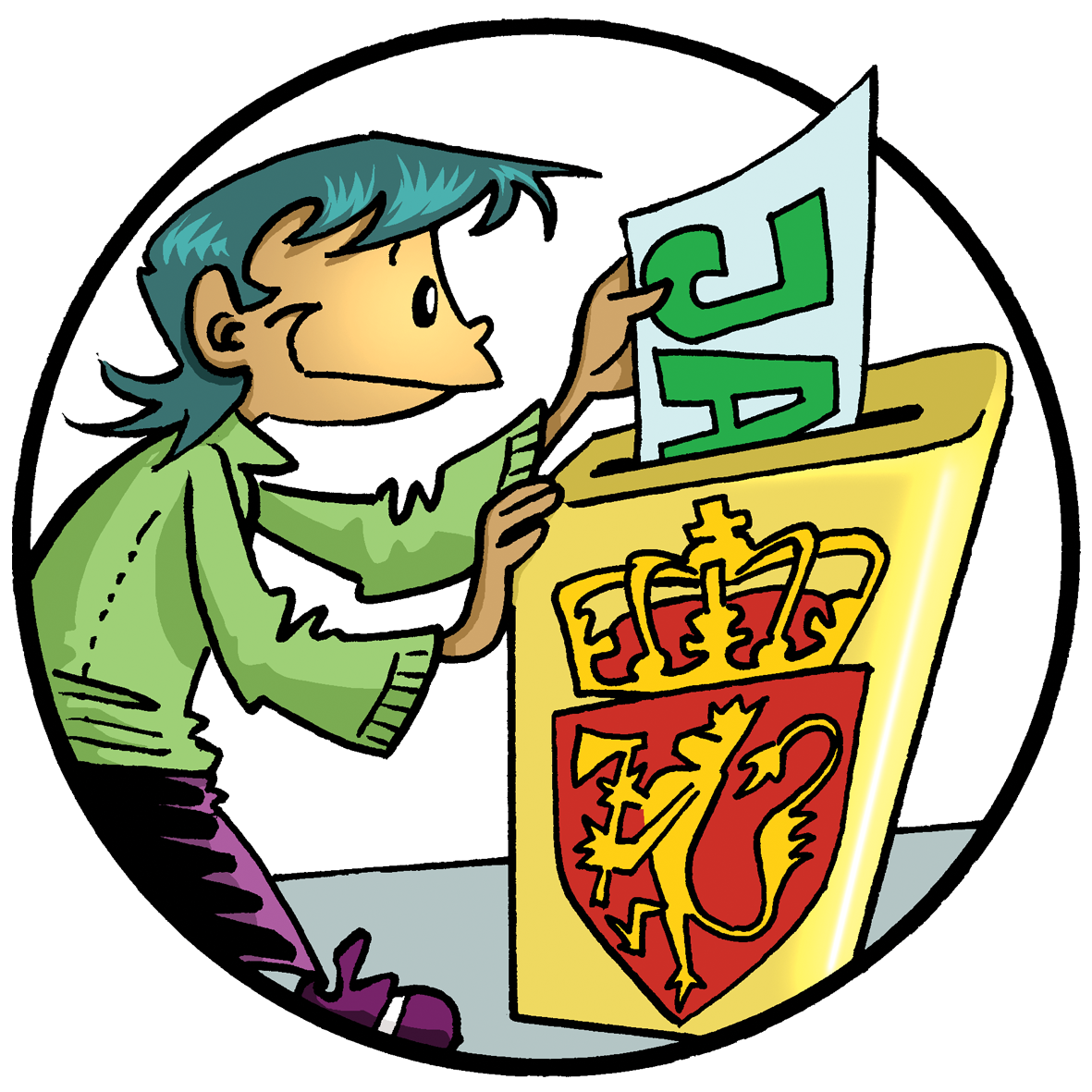 Barnas valg
Bruk materiellet tilknyttet Barnas valg 
til å lære om: 
- Demokrati
Partier 
Politiske saker

Barnas valg – der elevene selv kan være med å gi sin stemme.

Utenom valgårene – bruk materiellet til å lære om demokrati og om styresettet i Norge.
14
[Speaker Notes: Barnas valg: https://www.reddbarna.no/skole/undervisning-demokrati/]